Licencing and Openness
Michael B. McNally 
LIS 598 Emerging and Evolving Technology
Jan. 25, 2018
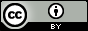 Outline
Theoretical Concerns in Copyright, Licencing and Open Source

Copyright and Licencing

Major Open Licenses

Lingering Problems
A-I. Private vs. Public Ordering
Laws, government regulations and other policy mechanism are public ordering systems

Contracts including licenses, terms of use, and end user licencing agreements (EULA), are private ordering systems
Technological protection measures (aka digital locks) are also

Private ordering is advantageous because it is flexible, efficient and more likely to be utility maximizing (Elkin-Koren and Salzberger, 2013; Benkler, 2000)
A-II. Philosophical Underpinnings
In North America there are two major ethical frameworks for justifying intellectual property and copyrights
Natural rights theory (based on the writings of Locke)
Utilitarian theory


Right to contract is a fundamental cornerstone of democracy

Debate over whether you can contract away your rights (can’t contract away statutory rights)
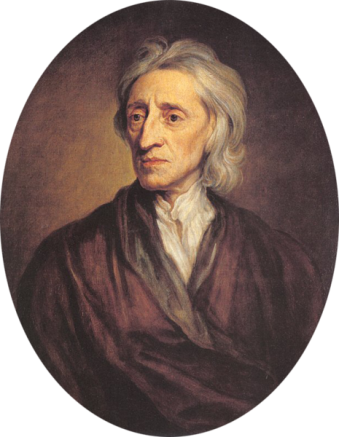 A-III. Consent and Assent
Contracts are arrived at through the mutual consent

In many cases, consent has be reconceived as the agreement of one party to the unilateral terms of the other (no bargaining)



Increasingly common is assent to terms of use/licenses
A key question is whether passive assent, where use implies acceptance, constitutes a contract (Elkin-Koren and Salzberger, 2013)
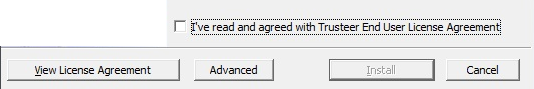 A-IV. The Commons Paradigm
Commons proponents critique the intellectual enclosure movement

Viewing knowledge as a public good, proponents of open source (and other openness movements) often point to the idea of the commons (most notably Lessig (2001, 2004 and 2006) and Boyle (2002 and 2008))

Traditional examples:
National defence
Lighthouse light
Fish stocks and grazing land
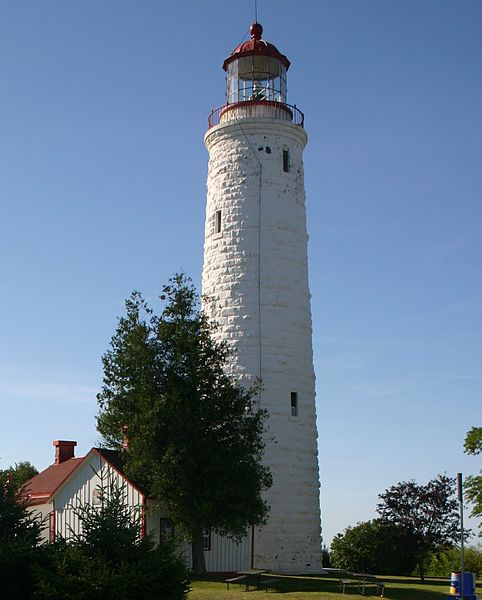 A-V. The Information Commons
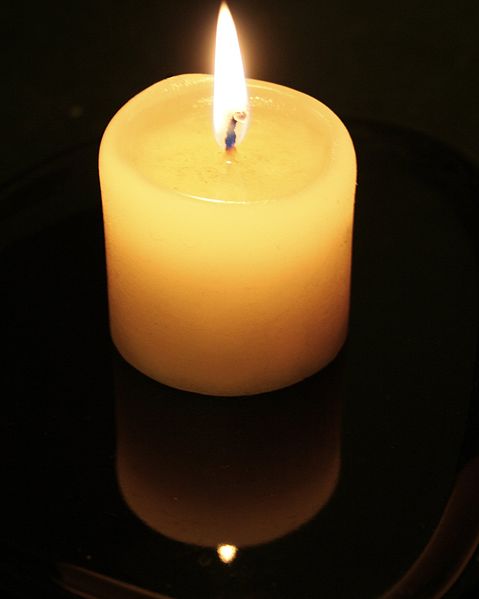 Concept is also applicable to information and the radio-spectrum

Doesn’t suffer from overharvesting, and generally it becomes more useful the more people have it (Metcalfe’s law/network effect)

Proponents of the commons viewpoint argue that like national defense and lighthouses, information is best supplied as a public good not a private good
“He who receives and idea from me, receives instruction himself without lessoning mine; as he who lights his taper at mine, receivers light without darkening me.”
A-V. Public Goods and Private Goods
High
Common Goods (water, grazing land, fish stocks)
Private Goods (oil, cars, food)
Marketable
Rivalry in Consumption
Unmarketable
Public Goods (national defense, air, lighthouse light)
Club Goods (cable TV, U of A services)
Low
Excludability
High
A-VI. The Tragedy of the Commons and the Tragedy of the Anticommons
Proponents of the commodity IP rights argue that common goods are subject to a ‘tragedy of the commons’ (Hardin 1968) 
A lack of property rights leads to ruin through overharvesting and freeriding

Advocates of the common view argue that too many property rights create the opposite problem – a tragedy of the anticommons (Heller 1998 and 2008) 

In the case of software neither tragedy has occurred, but the anticommons problem is more likely
A-VII.  Licencing and Libraries
While dry, licencing key to digital access

Key issue more generally is “contractual override”
Does your licence end up forfeiting rights of users?

Open licences central to: 
Open access publishing
Makerspaces
Open source and OERs
B-I. Copyright
Copyright automatically subsists in original creative works (including software) – no © symbol or “Copyright, John Doe 2012” is required

Exclusive economic rights of the copyright owner (Copyright Act s. 3):
Copy, publish or perform the work or a substantial part of it
Translate a work or convert a work into another format
Communicate a work by means of telecommunication
Authorize any of the above acts

Copyright owners in Canada also have moral (non-economic rights) over their works
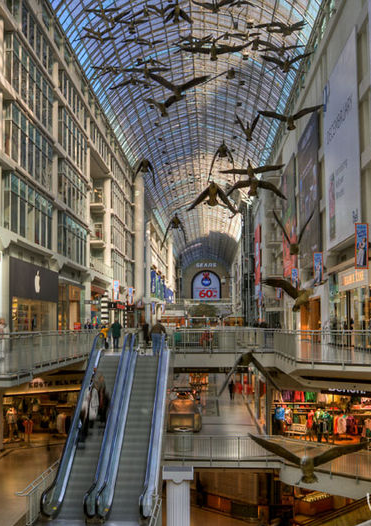 B-I(ii). Copyright
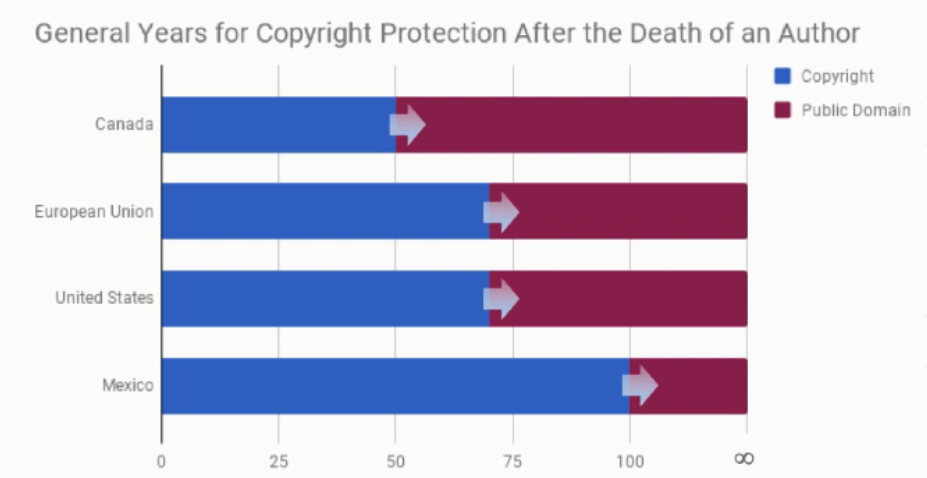 B-II. The Public Domain
Quiz
110101101010001000101100001011101010110110111110111011111111010001010010110111010100010010100101010101010101010100010101010100101010101111101010100010101010110101010101110111000111100001111000000111010111010101111111111100000011100000111100000111110000010101010110100111000101110111100011100011100010111000001111100001111000011110000000101010101010100010101

Is this work eligible for copyright protection?
B-III. Software and Copyright
Copyright has four primary categories – literary, dramatic, musical and artistic

However, according to the Copyright Act (s.2) this includes pretty much everything
“every original literary, dramatic, musical and artistic work” includes every original production in the literary, scientific or artistic domain, whatever may be the mode or form of its expression, such as compilations, books, pamphlets and other writings, lectures, dramatic or dramatico-musical works, musical works, translations, illustrations, sketches and plastic works relative to geography, topography, architecture or science;

Software is a literary work
B-IV. Licencing Alternatives
Mediating between the all rights reserved approach of copyright and the no rights at all public domain approach are a variety of licencing schemes

Creative Commons licenses have been quite popular for licencing various types of creative content

GNU General Public License (GNU GPL) and BSD (Berkeley Software Distribution) licenses are common in software
GNU Free Documentation License (GFDL) often used for software documentation
B-V. Reach Through Licencing
Reach through licencing (sometimes called Reach Through licencing Agreements (RTLA)) are licencing conditions that bind future licensees to use the same terms as the licensor

Example:
 A licenses software to B with the condition that any future software licenses will have the statement “Hyenas are better than lions” in it
B then modifies the software and licenses it to C
This license must include the “Hyenas are better than lions” statement
If C were to license software to D, it would also have to have the clause

Reach through licencing is a way of ensuring open source software can not be made closed/proprietary
C-I. Major Open Licencing Schemes
GNU General Public License (GPL) versions 1, 2, 3
GNU Lesser GPL (current version is version 3)
Apache License (Apache License v. 2.0 is compatible with GPL v. 3)
Modified BSD/BSD 3-Clause (compatible with GPL v. 3)
Original BSD/BSD 4-Clause (not compatible with GPL v. 3)
Artistic License 
Version 2.0 is compatible with GPL v. 3
This license was at issue in the Jacobsen v. Katzer case
The court found that the conditions of the Artistic License are enforceable  
Creative Commons licences (6 main licences)
GNU Free Document License (GFDL)
GFDL and the Creative Commons licenses are incompatible
C-II. The Creative Commons Licenses
All Creative Commons licenses provide several common features:
They are irrevocable, worldwide, last the duration of the copyright term and in no way circumscribe fair dealing/use rights

Users are given the rights to copy, distribute, display, digitally perform and change the format of a work

Every copy of the work should maintain a link to the license, and all copyright notices within a work should not be removed

Attribution must always be given to the author (BY)
C-II(ii). The Creative Commons Licenses
Creators can chose additional options based on their preferences:
Non-Commercial (NC) – materials should not be used for commercial purposes 
No Derivatives (ND) – others cannot make derivative works based on the original
Share Alike (SA) – others may make derivatives works, but such works must contain identical licencing terms as the original

The ND and SA options are incompatible

There is also a CC0 (CC-Zero) license for surrendering works to the public domain
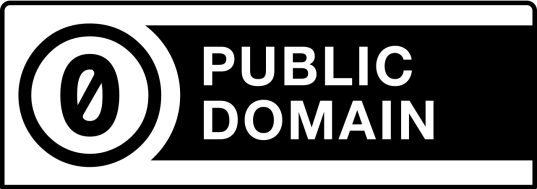 C-II(iii). The Creative Commons Licenses
Attribution (CC BY) – any type of reuse (derivatives)  allowed so long as the original source is credited
Attribution, Share Alike (CC BY-SA) – any type of reuse allowed so long as the original source is credited, and the resulting content has the same licencing terms
Attribution, No Derivatives  (CC BY-ND) – allows for redistribution (both commercial and non-commercial), but content must remain whole and original source credited
Attribution, Non-Commercial (CC BY-NC) – allows for redistribution and derivatives,  but cannot be commercial in nature and original source must be credited
Attribution, Non-Commercial, Share Alike (CC BY-NC-SA) – allows for derivatives, but they must be non commercial, credit the original source, and carry the same licencing terms
Attribution, Non-Commercial, No Derivatives (CC BY-NC-ND) – allows for only non-commercial redistribution of the original and source must be credited
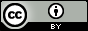 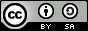 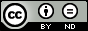 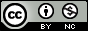 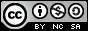 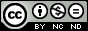 D-I. Software Patents
While software is considered a literary work, some software may also be patentable

Software itself is not patentable; however, business methods that are embodied in software functions are patentable
E.g.: Data processing system for hub and spoke financial services configuration (U.S. Patent 5193056), or Amazon’s 1-Click check-out method


Business method patents are a relatively new phenomenon and now appear to be entering Canada (Canada v. Amazon (2011) 2011 FCA 328; Canadian Intellectual Property Office – Practice Subsequent to the Amazon.com Decision (PN2011-04))
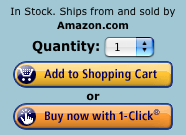 D-II. OSS Licenses and Patents
Section 11 of the GNU GPL v. 3 specifically ensures that any patented contributions licensed under the license result in a royalty free, non-discriminatory patent license (and Section 10 forbids patent litigation)

Section 3 of the Apache License v. 2:
3. Grant of Patent License. Subject to the terms and conditions of this License, each Contributor hereby grants to You a perpetual, worldwide, non-exclusive, no-charge, royalty-free, irrevocable (except as stated in this section) patent license to make, have made, use, offer to sell, sell, import, and otherwise transfer the Work, where such license applies only to those patent claims licensable by such Contributor that are necessarily infringed by their Contribution(s) alone or by combination of their Contribution(s) with the Work to which such Contribution(s) was submitted. If You institute patent litigation against any entity (including a cross-claim or counterclaim in a lawsuit) alleging that the Work or a Contribution incorporated within the Work constitutes direct or contributory patent infringement, then any patent licenses granted to You under this License for that Work shall terminate as of the date such litigation is filed.
D-III. Critique of the Licencing Approach (Elkin-Koren, 2005 and 2013)
Despite the usefulness of licencing schemes in resisting commodification and facilitating access there several criticisms
licencing schemes strengthen IP regimes through discourses on rights and ownership
Arguably licencing schemes further entrench IP rights
However, they also calls into question the utility of IP rights

Sellers/providers still have a dominant position
Consumers/users neither read nor bargain around standard licenses
D-III. Critique of the Licencing Approach (Elkin-Koren, 2005 and 2013)
Concerns (cont’d)
The approaches tend to de-emphasize the value of the public domain
licencing approaches don’t consider moral rights
Stipulations concerning ‘commercial’ vs. ‘non-commercial’ are vague (such as in CC-BY-NC license)
The private utility maximizing argument for contracts/licenses ignores social utility
In the extreme, property licenses may lead to a society where producers of all kinds of goods are able to dictate their terms of use
D-IV. Copyfarleft
Open licencing schemes often called “copyleft”

Some critics suggest they are not open/left enough and argue for copyfarleft	
Copyfarleft aims to exclude commercial uses and production under waged labour (Vieira and De Filippi, 2014)

Hall (2016) is critical of the open licencing schemes that promote romanticized notions of authorship

What is to be done?
Sources:
Benkler, Yochai. 2000. “An Unhurried View of Private Ordering in Information Transactions.” Vanderbilt Law Review, 53(6): 2063-2080.
Boyle, James. 2002. “Fencing off Ideas: Enclosure and the Disappearance of the Public Domain.” Daedalus, Spring: 13-25.
Boyle, James. 2008. The Public Domain: Enclosing the Commons of the Mind. New Haven, CN: Yale University Press.
Elkin-Koren, Niva. 2005. “What Contracts Cannot Do: The Limits of Private Ordering in Facilitating a Creative Commons.” Fordham Law Review, 74, 375-422.
Elkin-Koren, Niva, and Eli M. Salzberger. 2013. The Law and Economics of Intellectual Property in the Digital Age: The Limits of Analysis. New York: Routledge. 
Hall, Gary. 2016. Pirate Philosophy. Cambridge, MA: MIT Press.
Hardin, Garrett. 1968. “The Tragedy of the Commons.” Science, 162(3589): 1243-1248.
Heller, Michael A. 1998. “The Tragedy of the Anticommons: Property in Transition for Marx to Markets.” Harvard Law Review, 111(3): 621-688.
Heller, Michael. 2008. The Gridlock Economy: How Too Much Ownership Wrecks Markets, Stops Innovation, and Costs Lives. New York: NY, Basic Books.
Lessig, Lawrence. 2001. The Future of Ideas. New York: Random House.
Lessig, Lawrence. 2004. Free Culture: How Big Media Uses Technology and the Law to Lock Down Culture and Control Creativity. New York: Penguin.
Lessig, Lawrence. 2006. Code. Ver. 2.0. New York: Basic Books.
University of Alberta. 2018. “Public Domain.” Opening Up Copyright Instructional Module.
Vieira, Miguel Said, and Primavera de Filippi. 2014. “Between Copyleft and Copyfarleft: Advance Reciprocity for the Commons.” Journal of Peer Production, 4: http://peerproduction.net/issues/issue-4-value-and-currency/invited-comments/between-copyleft-and-copyfarleft-advance-reciprocity-for-the-commons/
Image Sources
Slide A-II. “John Locke.” Godfrey Kneller. 1697. Public Domain. https://commons.wikimedia.org/wiki/File:JohnLocke.png 
Slide A-IV. “Point Clark Lighthouse.” Tim McKee. 2008. Public Domain. https://commons.wikimedia.org/wiki/File:Point_clark_lighthouse.JPG
Slide A-V. “Candle.” Richard W. M. Jones. N.d. Public Domain. https://commons.wikimedia.org/wiki/File:Candle-flame-and-reflection.jpg
Slide B-I. “Eaton Centre [Cropped].” Michael Craven. 2009. CC-BY-2.0. https://commons.wikimedia.org/wiki/File:Eaton_Centre_(3355857615).jpg
Slide B-I(ii). “Copyright Terms.” University of Alberta. 2018. CC-BY-4.0.